Геннадий Добров
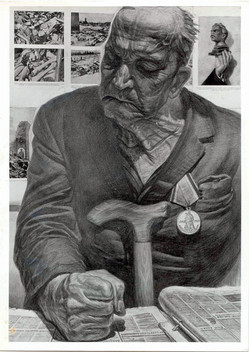 Чем ночь темней –тем ярче звёзды,чем глубже скорбь – тем ближе Бог…


«…Он брал вещи, которых другие даже боялись касаться, вещи, которые не только находились вне сферы искусства, но противолежали искусству; он брал страшное, увечное, почти безобразное, - и делал это бесстрашно, как хирург бесстрашно входит в палату с тяжелоранеными. Своим материалом он избрал человеческое страдание: судьбы инвалидов войны, жертв геноцида, нищету, обездоленность, безумие.
Он заглядывал в глаза немых, юродивых, безымянных, потерявших всё, даже прошлое, в глаза стариков и детей, изувеченных войнами, - и видел в них величие и красоту, истинный масштаб человека, его суть, открывающуюся именно в громадности страдания.»
                                                                                  Т. Никитина
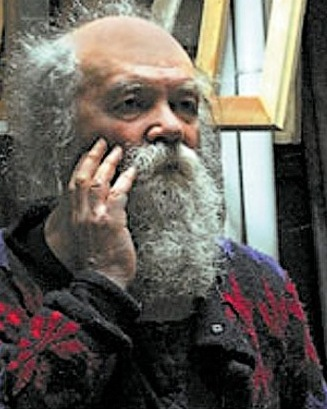 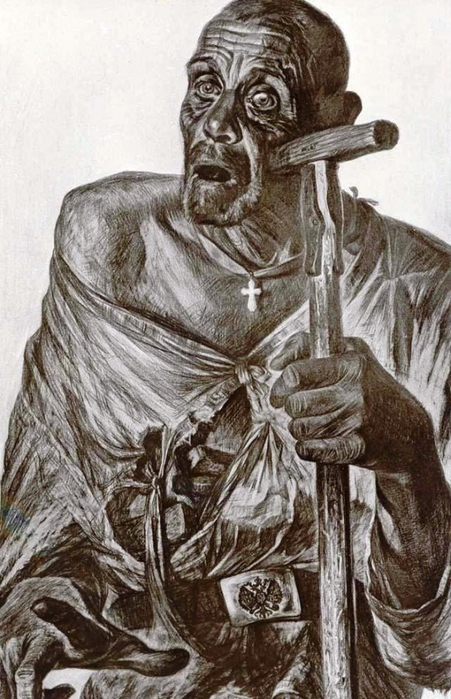 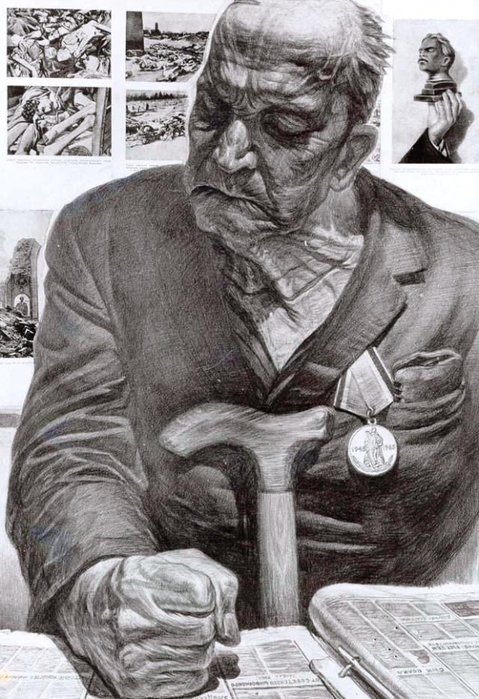 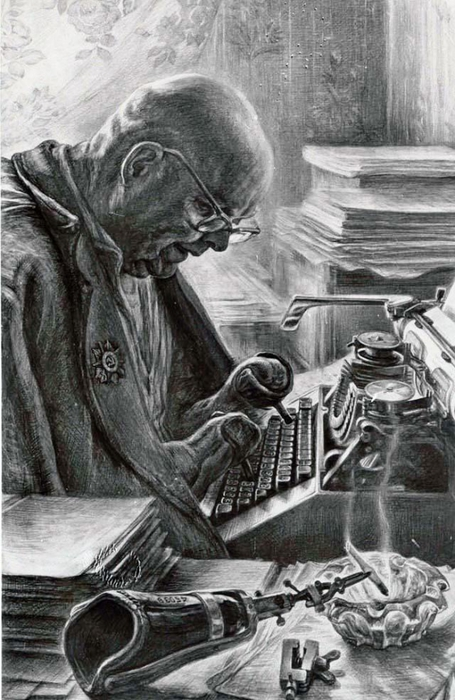 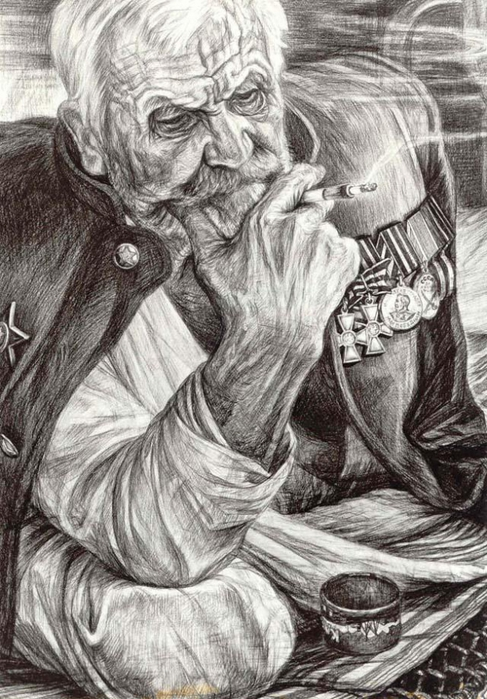